TECNOLOGÍA
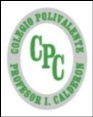 OA: Identificar y reutilizar envases que son considerados desechos, realizando en ellos intervenciones .
REDUCIRREUTILIZARRECICLAR
Profesora: Marjorie Lizana Vergara.
Curso : 5°básico
Mail: profesora.marjorielizana@gmail.com
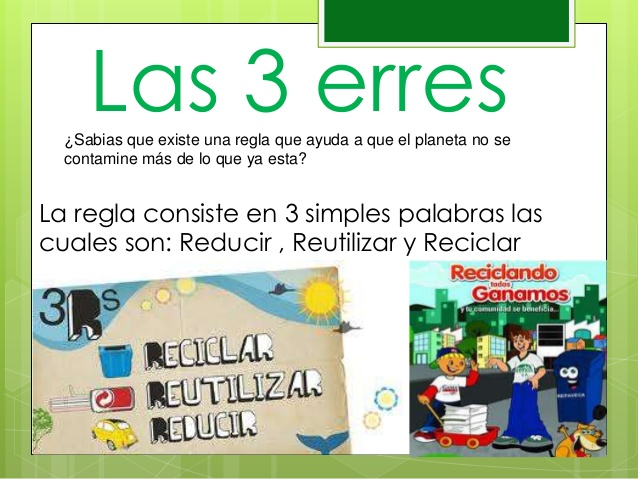 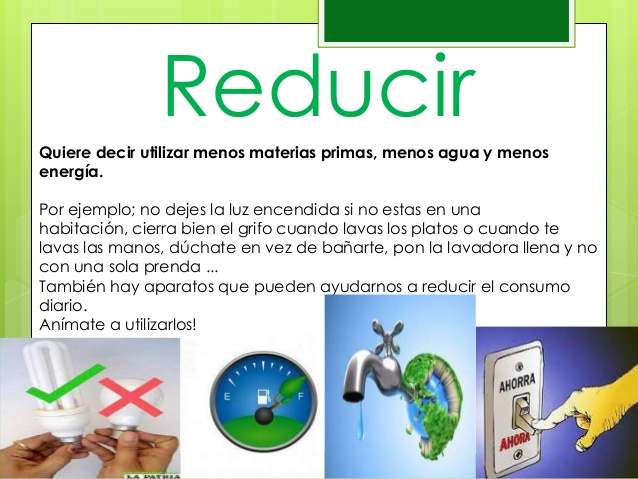 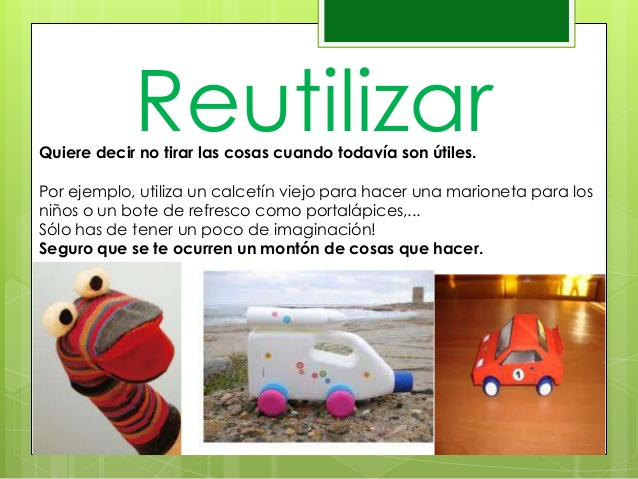 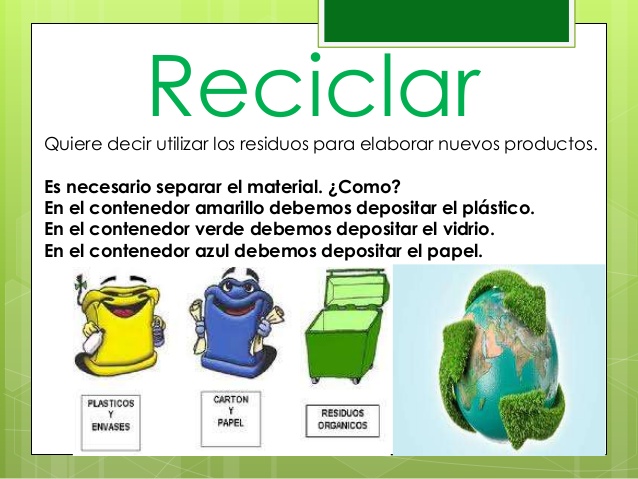 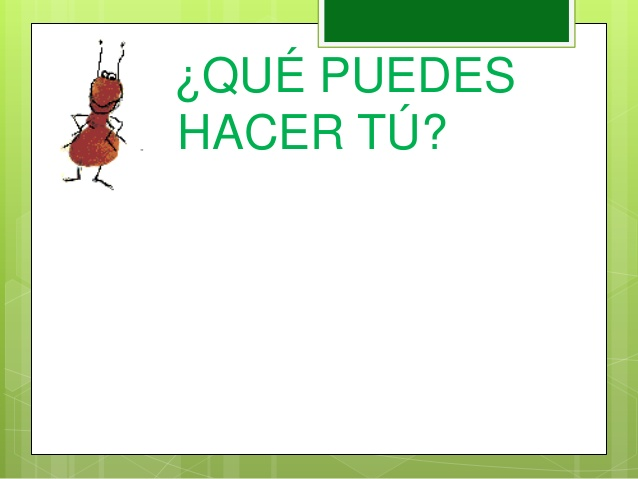 Escríbelo  en tu cuaderno
ACTIVIDAD
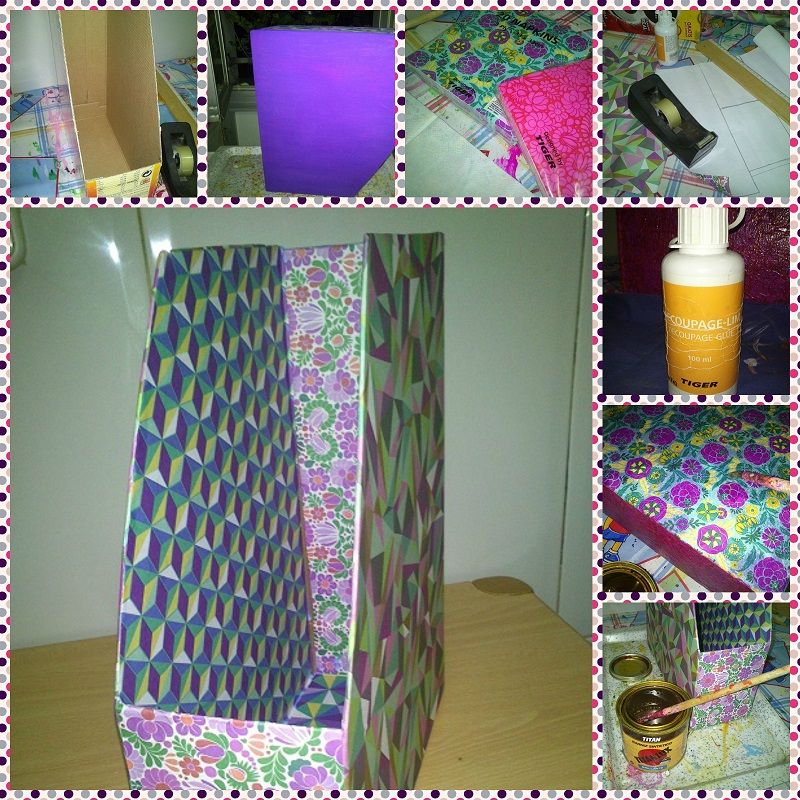 Reutilización
Busca en tu hogar un envase que sea considerado desecho, ahora realiza una intervención de este, asignándole un nuevo uso, puedes utilizar  témperas, telas, cartulinas, el material que tengas en el hogar.

Ejemplos: cajas, tarros, botellas.
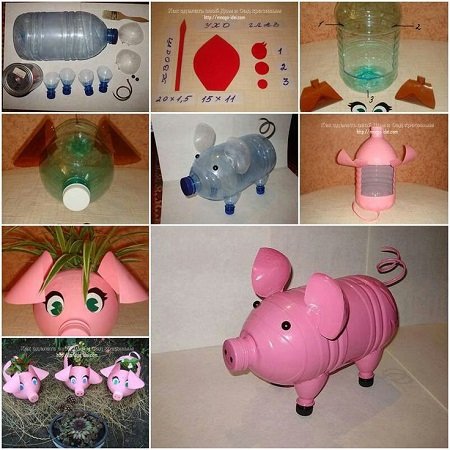 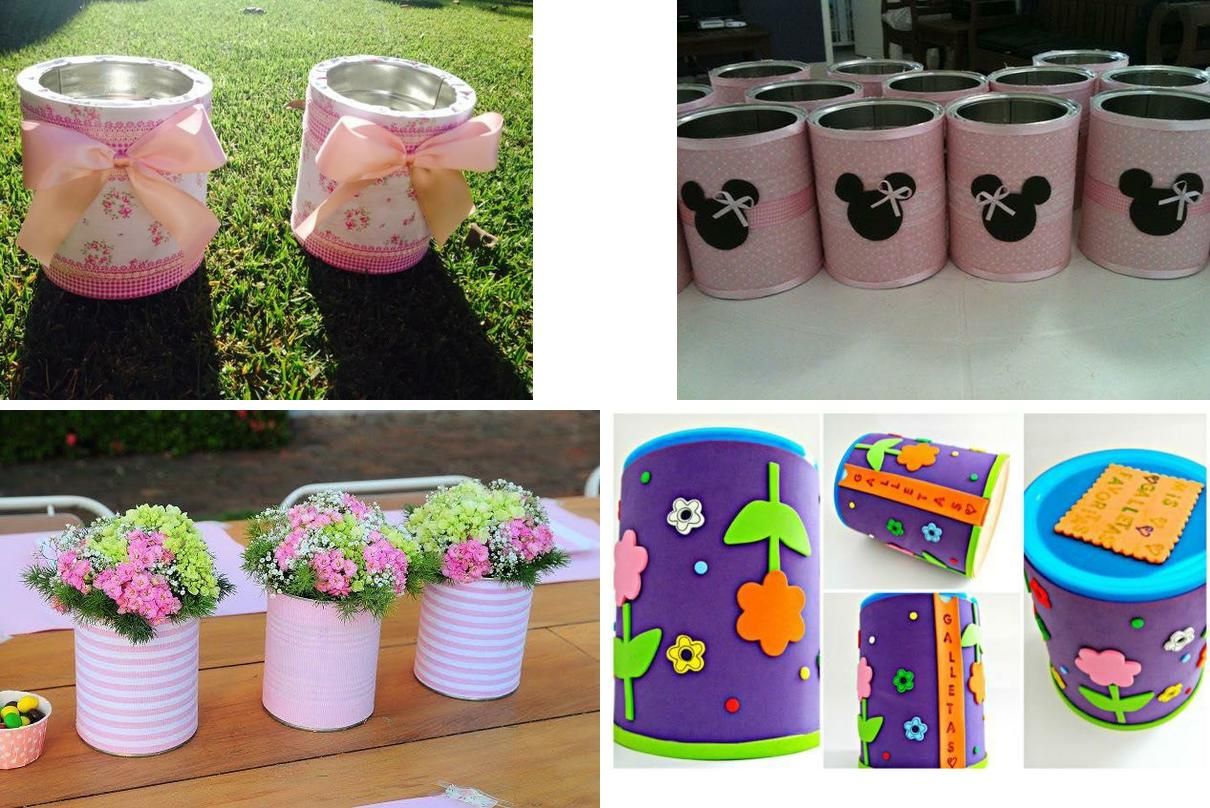 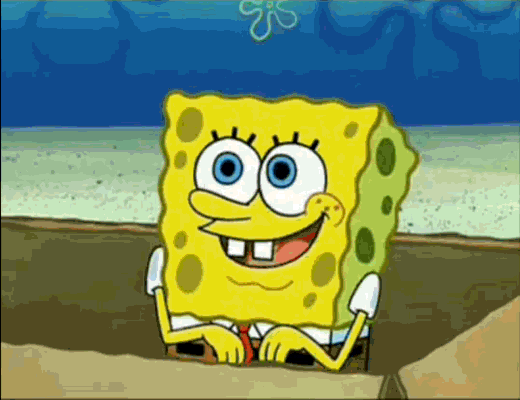 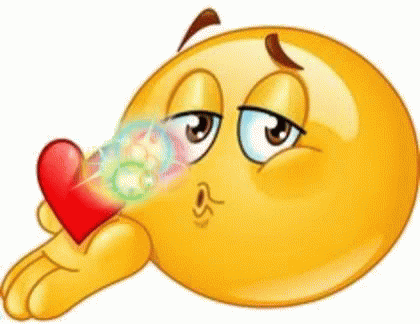 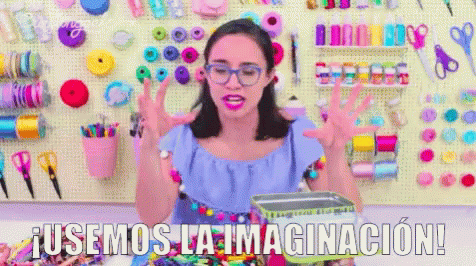